Human Resources Management
MGT 351
Md. Al-Amin (Mli)
Instructor’s Information
Md. Al-Amin (Mli)
Designation: Sr. Lecturer 
Department: Management 
Office: NAC 869
Email: md.alamin@northsouth.edu,
m.al-amin.13@aberdeen.ac.uk
Web Address: http://alaminmli.weebly.com
HR: One of the Most Important Resources
Some common resources in the context of an organization are:
Physical Resources 
Financial Resources 
Market Resources 
Technological Resources 
Human Resources
Core Functions of HRM
Recruitment
and Selection
Training and Development
Performance
Appraisal
Compensation
Course Objectives
To learn various aspects of basic HRM including terminologies.
To learn how to analyze jobs and the process of selection and recruiting.
To learn the interview techniques and its process.
To learn the basic of compensation design and incentives.
To learn and to get familiar with the benefits options offered in Bangladesh. For example, PF and Gratuity calculation. 
Students will learn about public speaking as they demonstrate their debating skill.
Students will learn how to dissect a complicated case and prepare a report professionally.
Assessment
Keys to Success
Attend every single class. Please don’t miss a class unless you have a very valid reason. 
Take notes. All examples and explanations won’t be available in the slides.
Make sure you understand the lecture. It’s a strategic imperative.
Please do ask me questions if you have confusion over the materials. 
See me sooner rather than later if you have problems with the materials.
Study steadily—this is vital, if you want be good at managing people.
Read the relevant chapters from textbook in advance.
Introduce Yourself
It’s time to introduce yourself!
Session 1
       Introduction to Human Resources Management
Learning Outcomes
The concept of management and HRM
The importance of HRM
Types of HR managers  
Duties of HR managers 
Strategic aspect of HRM 
SHRM tools
What Is Management?
Management involves coordinating and overseeing the activities of others so that their activities are completed and organizational goals are accomplished
Two important aspects- coordination and observation
Coordinating and overseeing
Employees’ activities are completed
Individual goals are accomplished
Organizational goals are accomplished
Functions of Management
Managing involves 5 functions:
Planning         
Organizing 
Staffing 
Leading 
Controlling
Sample Organizational Chart
Controlling Procedure
Step 1: Review the Goal (e.g., to produce 10 units)  
Step 2: Actual Performance VS Standard/ Goal (e.g. 7 units VS 10 units = short of 3 units)
Step 3: Corrective Actions (e.g. Raw material, machineries, T & D)
What Is Human Resources Management
HRM is the process of of acquiring, training, appraising, and compensating employees, and of attending to their labor relations, health, safety, and fairness concerns.
Why Is HRM Very Important?
If you don’t exercise the concepts and techniques of HRM, you might have to:
Hire the wrong person (example of Nissan)
Experience high turnover (example of UK retailers)
Have some employees think their salaries are unfair
Experience employee disengagement 
Have an unsafe workplace
Allow a lack of training leading to poor performance
Group Discussion
Form small groups and discuss the importance of Human Resource Management in the context of Bangladeshi organizations 
Include at least 5 points 
 Don’t forget to write down the points as you are required to present them
What kind of manager is an HR manager?
Are they line managers or staff managers? 
Line managers have line authority. They can issue orders to other managers or employees. 
Staff managers have staff authority. This type of authority enables them to advise other employees or managers.
Human Resource Manager’s Duties
Staff functions:
Assist and advise line managers
HR managers assist in hiring, training, evaluating, rewarding, counseling, promoting, and firing employees
HR administers various benefit programs (e.g. health and accident insurance, retirement, vacation)
They also help other managers comply with equal employment and safety laws and manage workplace grievances
Human Resource Manager’s Duties (Cont.)
A line function:
The human resource managers carry out the line functions as well
They direct the activities of the people in their own department
A coordinative function:
Coordinate human resource activities 
Ensuring that the line managers are implementing the firm’s HR policies and practices
Strategic Aspect of HRM
Strategic Human Resources Management (SHRM) involves formulating and executing human resource policies and practices that produce the employee competencies and  behaviors the company needs to achieve the strategic aims. 
 SHRM aligns HR practices with organizational strategic goals 
http://www.cipd.co.uk/hr-resources/factsheets/strategic-human-resource-management.aspx
SHRM (Cont.)
HR Policies and Skills:
 1. R & S
2. T & D
3. Appraisal 
4. Compensation
Competencies and Behavior
Goal Attainment
SHRM Tools
Balance Score Card
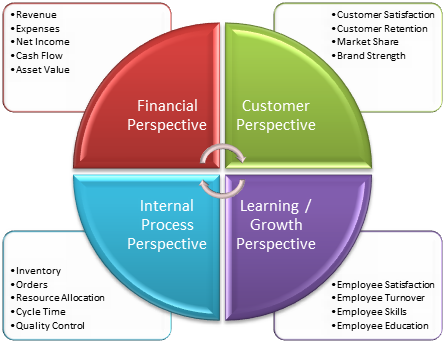 HRM Tools
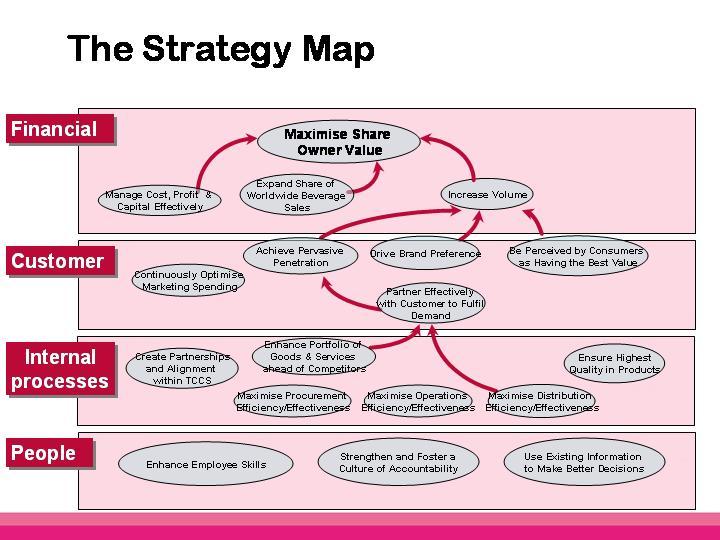 “You don’t build a business, you build a people and then people build the business”- Zig Ziglar